ALLEMAAL SAMEN
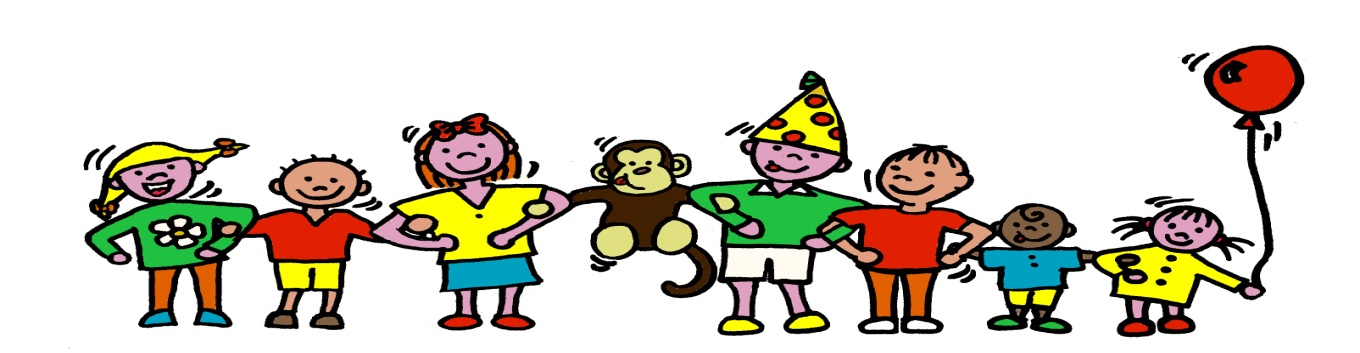 Kinderclub Rijkevorsel
Samen keuzes maken……
[Speaker Notes: Samen kiezen wat we samen gaan doen tijdens de week van de buitenschoolse kinderopvang.]
Samen dansen
[Speaker Notes: De kiddies en hun begeleid(st)ers beleefden dolle pret tijdens het samen dansen!]
En we bleven maar dansen…..
[Speaker Notes: Elk opvangmoment werd er samen gedanst……]
Samen buiten spelen
[Speaker Notes: Samen een groot crossparcours bouwen in de zandbak.]
Samen stoeien op het klimrek
[Speaker Notes: Samen lachen bij het naar beneden glijden.]
Samen knutselen
[Speaker Notes: Originele schuddoosjes knutselen om samen muziek te maken.]
Samen versiering maken voor het IBO-feest
[Speaker Notes: Samen creatief aan de slag met papier.]
Afsluiter week van de buitenschoolse kinderopvang : SAMEN FEESTEN !
[Speaker Notes: Tot slot sluiten we de week van de buitenschoolse kinderopvang samen af met een super gezellig feest!!!]